STEPS OF A NEW WORD SORT:
1. Determine the pattern. Write the category titles.
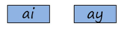 [Speaker Notes: Steps & images on this slide from www.thisreadingmama.com]
STEPS OF A NEW WORD SORT:
2. Read words you know, first. Sort them into the correct category.

3. Finish sorting all of the words.
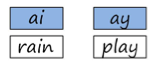 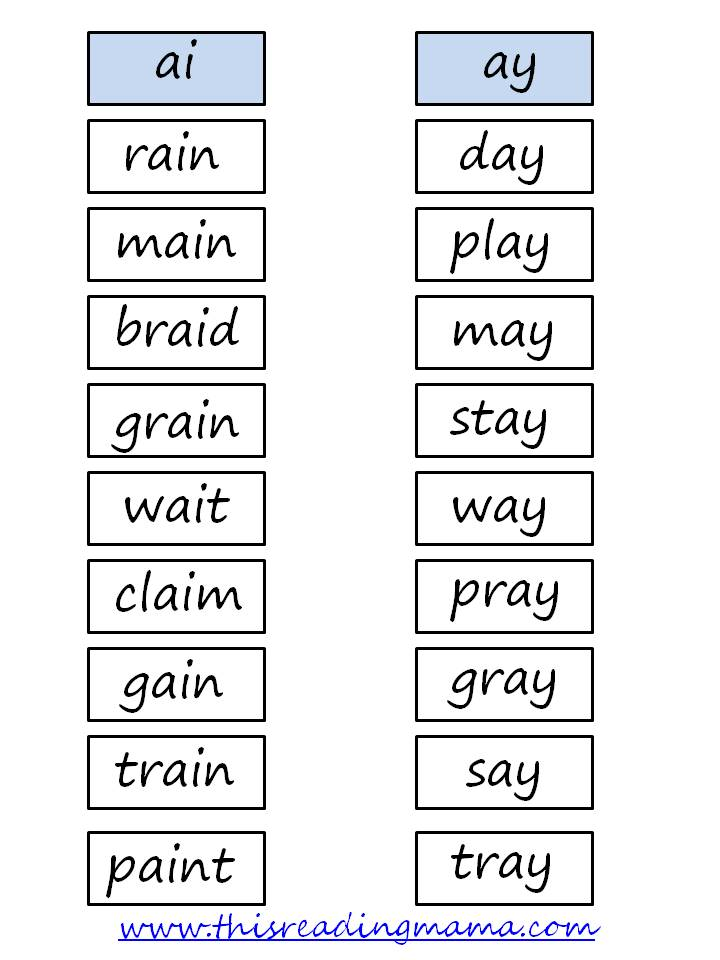 [Speaker Notes: Steps & images on this slide from www.thisreadingmama.com]
STEPS OF A NEW WORD SORT…
5. Make sure you know what each word means! If you have never heard of a word, ask for help! “What does this word mean?”

6. What do you notice about the words in each category? How are they the same?

7. Write the words into your notebook. (Keep the categories separate.)
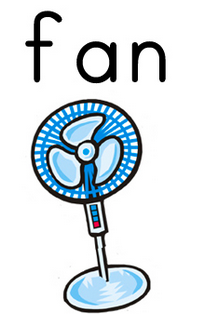 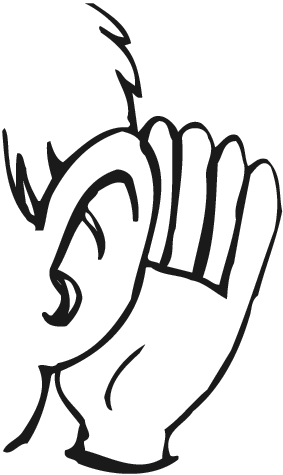 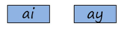 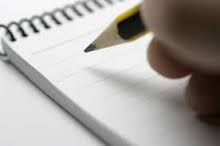 [Speaker Notes: Steps (excerpted) from www.thisreadingmama.com]
WORD SORT ACTIVITIES (What to do next…)
Blind sort: Your partner reads a word, but does NOT show you the word. You will listen to the word, and point to the name of the category it is in.
 

Written sort:  Your partner reads a word, but does NOT show you the word. You will listen to the word, and spell the word.
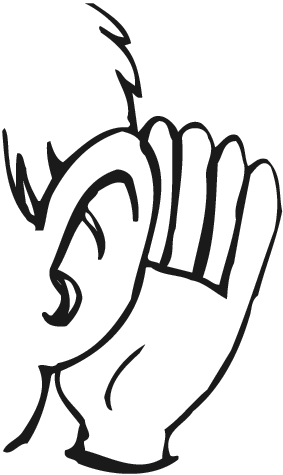 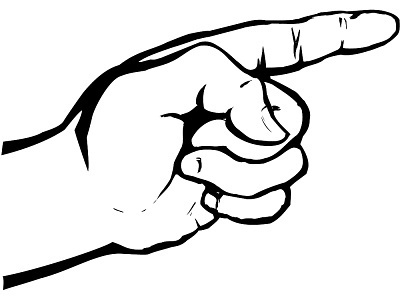 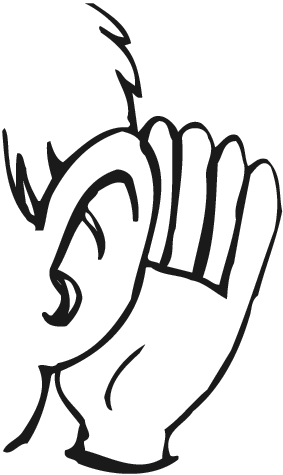 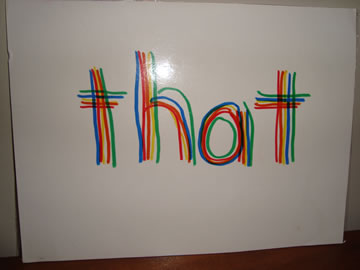 HOMEWORK
Word hunts: During the week, look for words that fit into the categories. When you find one, write it in your notebook, in the correct category.
SHORT VOWEL SOUNDS CVC
WORDS FOR SHORT VOWEL SOUNDS:
Apple
Edge
Itch
Octopus 
Up
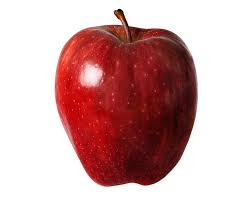 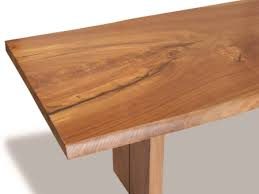 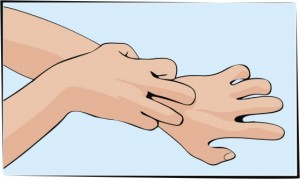 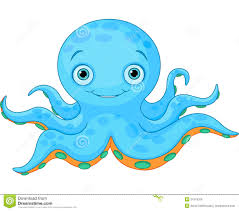 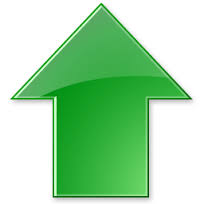 _A_
Bad
Sad
Sat
Rat
Lap
Hat
The net got wet.It is fun to run and win. Dan ran to the pan. The pig is fat. The pup can run on the rug.
[Speaker Notes: CVC sentences]
Ending Blends
Beginning Blends
desk
scab
GAME TIME!